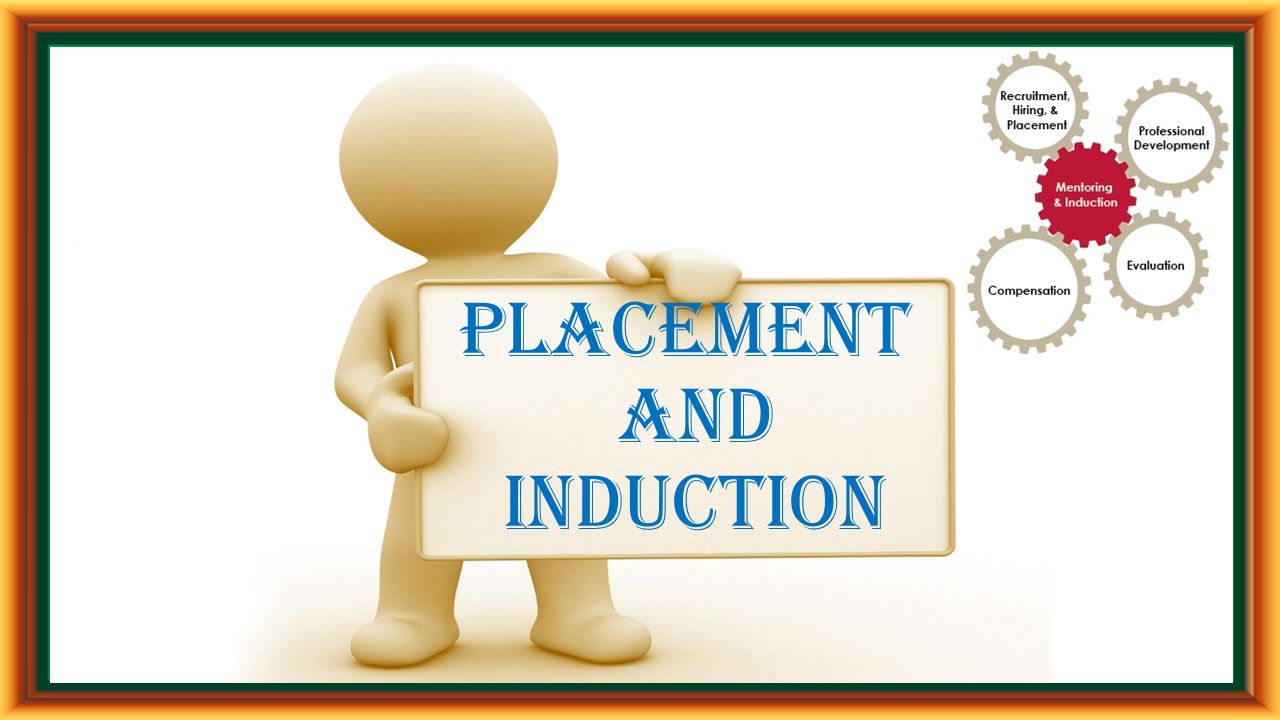 Rashmita Borgohain
S B Deorah College
WHAT IS PLACEMENT
MEANING OF PLACEMENT:- 
 Placement is a process of assigning a specific job to each of the selected candidates. It involves assigning a specific rank and responsibility to an individual. It implies matching the requirements of a job with the qualifications of the candidate. 
 Placement is understood assigning jobs to the selected candidates. Assigning jobs to employees may involves a new job or different jobs.
  Thus, placement may include initial assignment of job to new employee, on transfer, promotion or demotion of the present employees.
DEFINITION OF PLACEMENT
“Placement is the determination of the job to which an accepted candidate is to be assigned and his assignment to that job. It is a matching of what the supervisor has reason to think he can do with the job demands (job requirements) and it is matching of what he imposes (in strain, working conditions etc.) and what he offers ( in the form of payroll companionship with others, promotional possibilities etc.).’’

	 -PIGORS and MYRES
IMPORTANCE OF PLACEMNET
It helps in reducing employee turnover. 
 It helps in reducing absenteeism. 
 It helps in reducing accident rates. 
It avoids misfit between the candidate and the job. 
 It improves employee morale. 
It helps the candidate to work as per the predetermined objectives of the organization
CLASSIFICATION MODEL FOR PLACING NEWLY HIRED EMPLOYEEs
COLLECT DETAILS ABOUT THE EMPLYOEE 
CONSTRUCT HIS PROFILE 
MATCH INDIVIDUAL PROFILE WITH THE BEST SUITED JOB FAMILY PROFILE 
COMPARE SUBG-GROUP PROFILE WITH THE BEST SUITED JOB FAMILY PROFILE 
MATCH THE SUB-GROUP PROFILE WITH THE BEST SUITED JOB FAMILY PROFILE ASSIGN THE INDIVIDUAL TO THE JOB FAMILY
 ASSIGN THE INDIVIDUAL TO SPECIFIC JOB AFTER FURTHER COUNSELLING AND ASSESEMENT
WHAT IS AN INDUCTION
MEANING OF INDUCTION/ORIENTATION:-
  Induction is the process of introducing a new employee to his/her job and organization and giving him all the necessary information required by him/her to start his work. 
 The purpose of induction is to welcome a new employee and inform them about the organizational culture, introduce them to their team and co-workers, give them an understanding of their job, help them understand how their work will be connected to his co workers and informing him about the policies of the organization
DEFINITION OF INDUCTION
“Induction or Orientation is the process of receiving and welcoming an employee when he first join a company and giving him he basic information he needs to settle down quickly and happily and start work.’’ -						MICHAEL ARMSTRONG
OBJECTIVES OF INDUCTION
To reduce confusion and waste of time and resources. 
 To reduce the anxiety, shyness and nervousness a new employee feels when he joins new organization and is surrounded by new people and a new environment. 
To introduce the employees their job, company culture, policies, workplace, work environment and the people of the organization.
To ensure that the new employee does not form a negative perception about the organization.
To foster good relations among employees 
To reduce the possibility of a new employee being exploited by an evil co worker 
To build up the new employee’s confidence in the organisation so that he may become a efficient employee
CONTENTS OF INDUCTIONPROGRAMM
Company’s history, philosophy and operations 
 Product and services of the company 
 Company’s organization structure 
 Location of departments and employee services 
Personnel policies and practices 
 Employee’s activities 
Rules and regulations
Grievance procedure 
Safety measures
 Standing orders 
Terms and conditions of services 
 Benefits and services for employees 
 Opportunities for training, promotions, transfers etc.
INDUCTION PROCEDURE
The procedure should basically follow these steps:-
 1.First, the new person needs time and a place to report to work
 2.Second, it is very important that the supervisor or the immediate boss meet and welcome the employee to the organization
 3.Third, administrative work should be completed 
4.Fourth, departmental orientation to be conducted 
5.Fifth, verbal explanations are to be supplemented by a wide variety of printed
PROBLEMS IN INDUCTION
Busy or Untrained supervisor 
Too much information 
 Overloaded with paperwork 
 Given menial tasks and discourage interests 
Demanding tasks where failure chances are high 
Employee thrown into action soon 
 Wrong perceptions of employee
Thank you